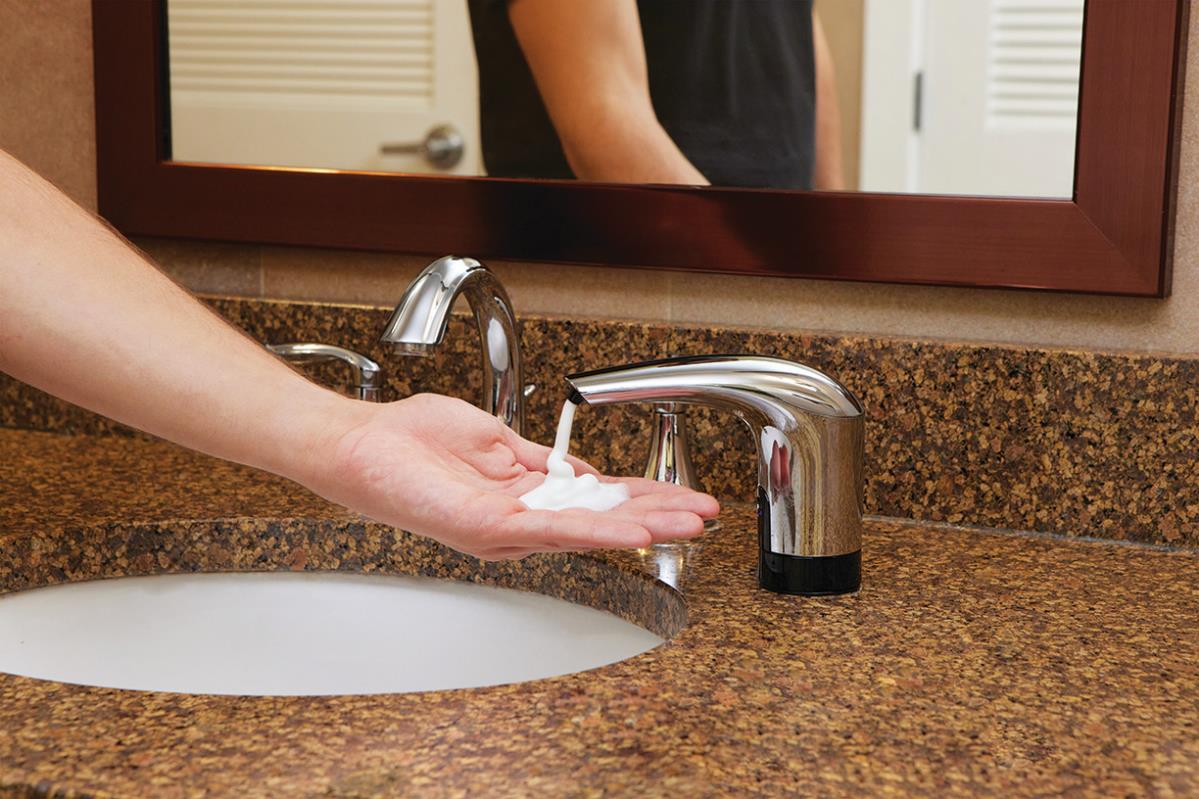 TOPFILL™ No Touch Counter Mount
SALES KICKOFF
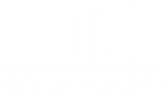 Value Prop
Features
Selling Tools
Opportunities
Pricing and Competitors
Agenda
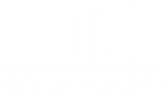 Value Prop
Maximize labor efficiency and reduce soap costs while enhancing the health and prestige of a facility with TOPFILL.
[Speaker Notes: Value prop of the TOPFILL system: This is what you should be communicating to everyone you talk to about the dispenser.

It’s based on the four differentiators of the system: labor efficiencies, image enhancement, cost savings and safety / health.]
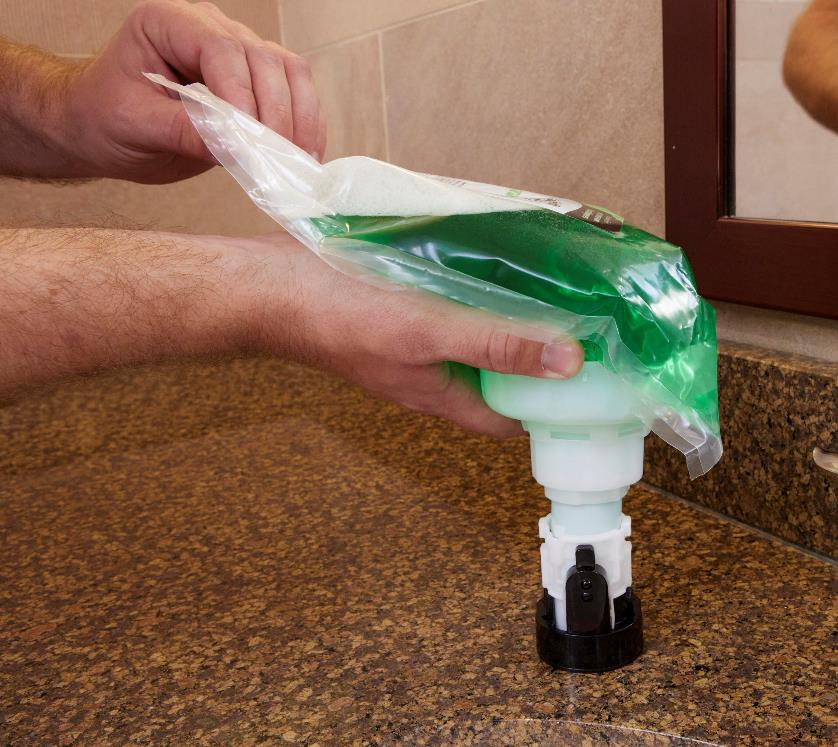 Differentiators
Labor Efficiencies
Image Enhancement
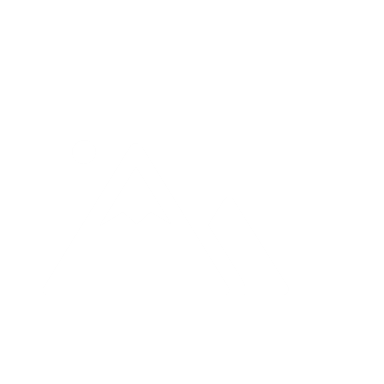 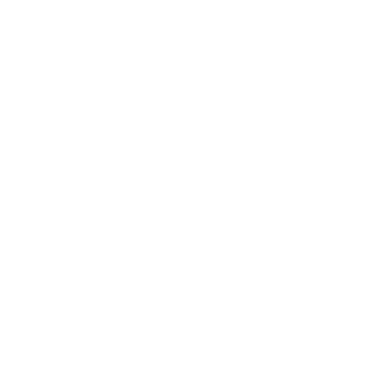 Cost Savings
Safety and Health
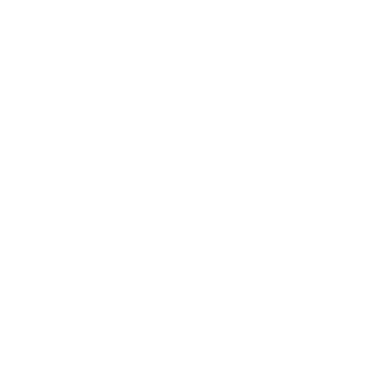 [Speaker Notes: What sets our TOPFILL system apart from other in-counter dispensers on the market?

Labor efficiencies:
Eliminates need to crawl underneath the counter or on the floor – dignity of cleaning staff
No need to remove ADA paneling – saves time!
Above counter systems take significantly more time refill – at least THREE TIMES that of our patented topfill system (approximately one minute/dispenser vs. three)
Image enhancement:
Nice chrome finish in a styling that's more consistent with what you would find in modern restrooms today
No touch conveys a facility’s commitment to healthy and clean environment
Three LUX soap refill options that provide an upscale hand washing experience
Cost savings for facilities:
To start, the dispenser itself: Kutol’s dispenser is ONE FOURTH 
LUX refill bags evacuate 100% = 5 to 10% product savings
A lot of building service contractors get graded on product stock out so if they take the time to crawl under the counter, remove the panel and see that there's an additional soap left in the refill, but it's getting close to the end, they'll just take it out, swap it and throw it away. Very costly for facility.
Patented dock system = no product spills or waste that occurs with bulk pour systems
Safety and health:
OSHA recommends reducing repetitive motions and routine hazards for a safer working environment.
TOPFILL is an effective solution by eliminating repeated, unhygienic under counter servicing
No need to remove ADA panels that can be quite heavy.
No touch minimizes the spread of germs in a facility]
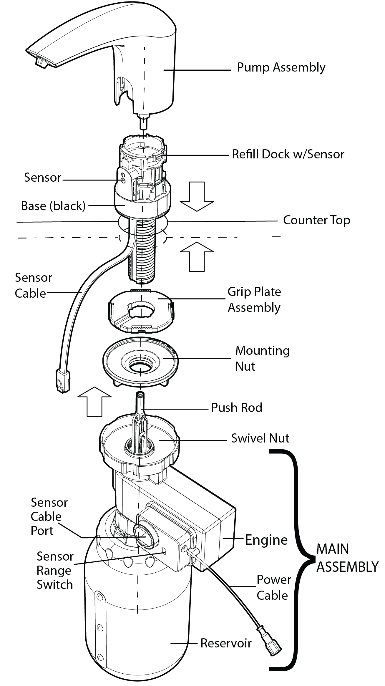 Features
.6 mL of soap per hand wash
1200 mL refill bags = 2,000 hand washes
1500 mL canister capacity
4 D cell batteries = at least 40,000 hand washes
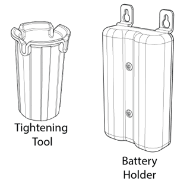 [Speaker Notes: Features of the dispenser you’ll want to know]
Features: Refills
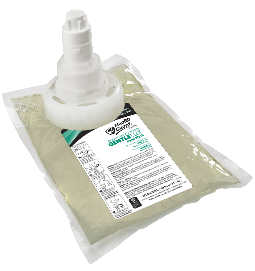 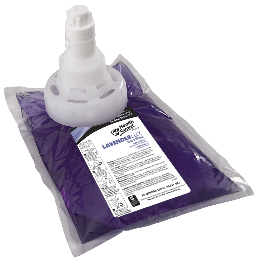 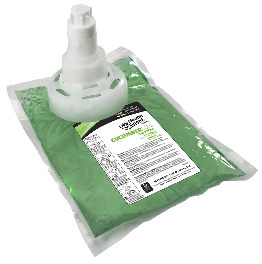 LUX Refills
Sealed, sanitary, locking
2,000 handwashes
1200 mL, 3 per case
CucumberLUX
Refreshing cucumber scent
LavenderLUX
Mild lavender scent
GentleLUX
Dye and fragrance free
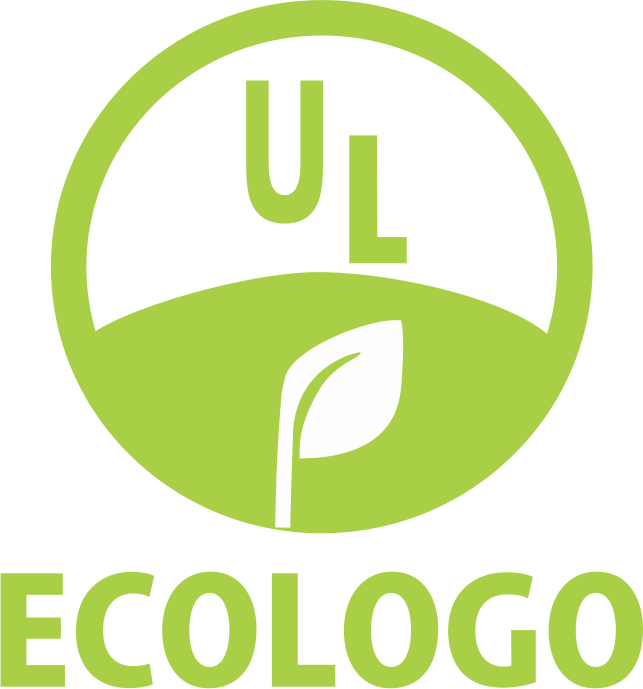 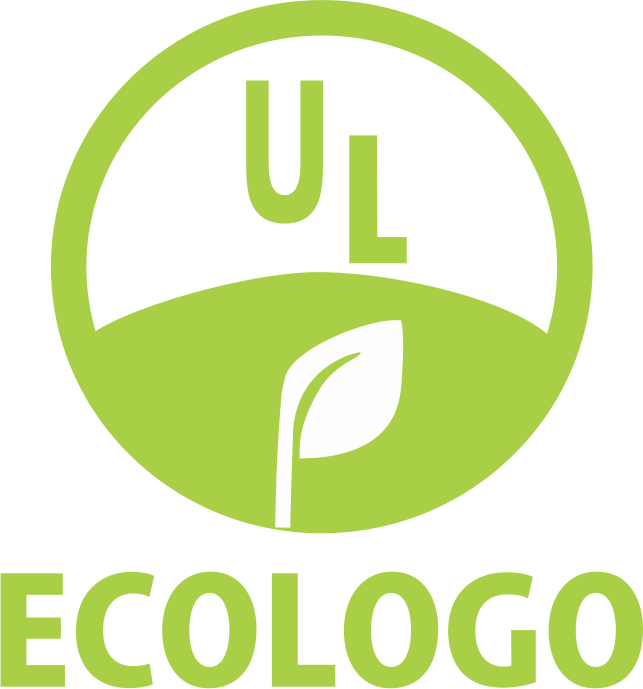 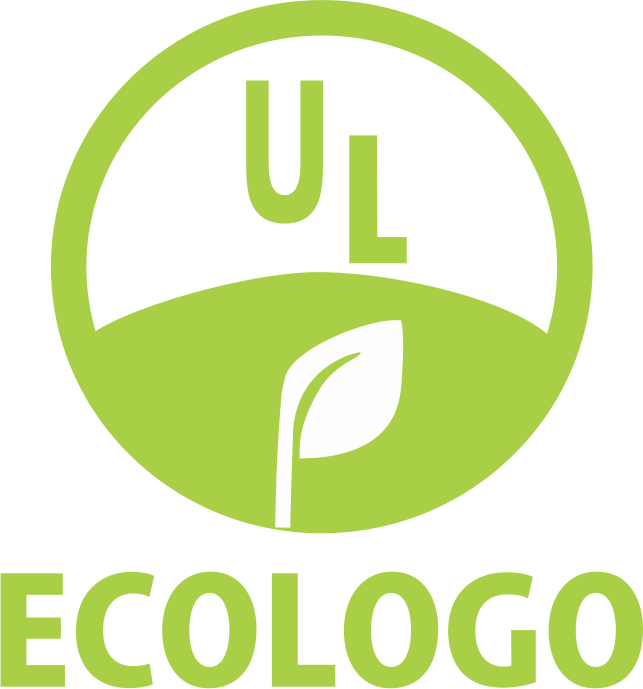 [Speaker Notes: New formulas from Health Guard have been branded “LUX” to convey the elevated handwashing experience they provide – extra soft with high foaming
Sealed and sanitary
2000 handwashes per one 1200 mL refill bag
All three are ECOLOGO certified

WORK ONLY in the NO TOUCH dispenser – refills are NOT interchangeable with the manual counter mount

Reasoning for no antibacterial offering: antibac formulas are typically not compatible from a chemistry standpoint with non antibacterial products so if a facility ever made a decision to change from one to the other, changing out is very challenging. If do switch, creates an unfortunate experience with the reservoir being filled with a soap that would look more brown than clear.

Triple S offers an exclusive fragrance in lieu of Cucumber = Citrus Reserve
Only one fitment, requires market protection/policing.]
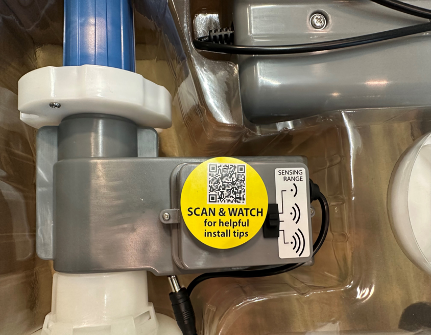 Installation
Hard copy instructions in each package
QR code sticker on each dispenser
Alternate parts also included
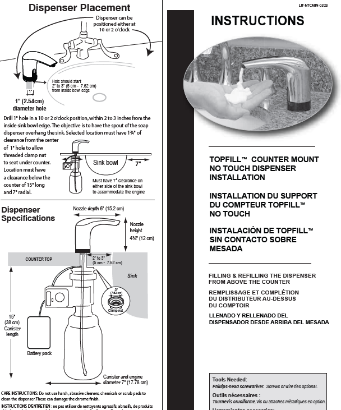 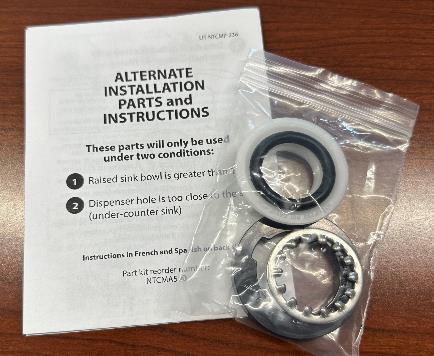 Following the installation instructions is critical to the successful function of the dispenser.
[Speaker Notes: Hard copy instructions included with every dispenser

“Scan and watch” sticker on each dispenser goes to installation video 

Alternate parts for use in specific scenarios:
Tight area under sink
Raised sink bowl
Thick countertop
Any combo of the above]
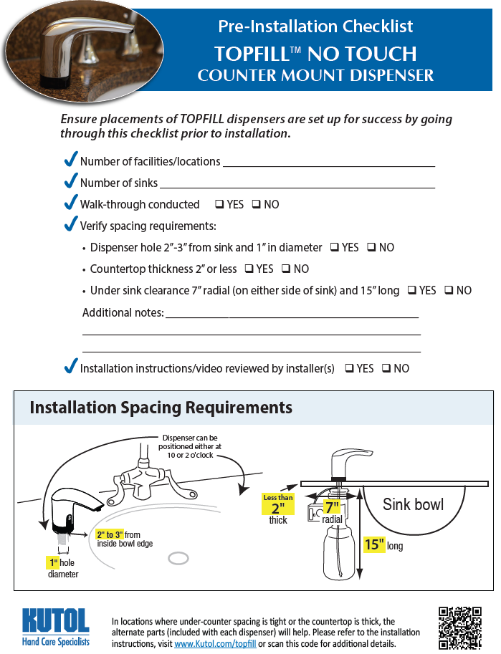 Pre-Install
Best Practices
Conduct walkthrough
Note number of (facility) locations
Note number of sinks
Verify spacing requirements
Dispenser hole 2”-3” from sink, 1” in diameter
Countertop thickness 2” or less
Under sink clearance: 7” radial, 15” long
Encourage installers to review instructions and video
https://www.kutol.com/wp-content/uploads/2023/10/NTCM_Presale-Site-Survey.1023-fillable.pdf
[Speaker Notes: To assist in a successful installation, there are some pre-install best practices you can follow.

Pre-install checklist is on website – use as guide when visiting facility or prior to install.]
Selling Tools
Sales Flyer
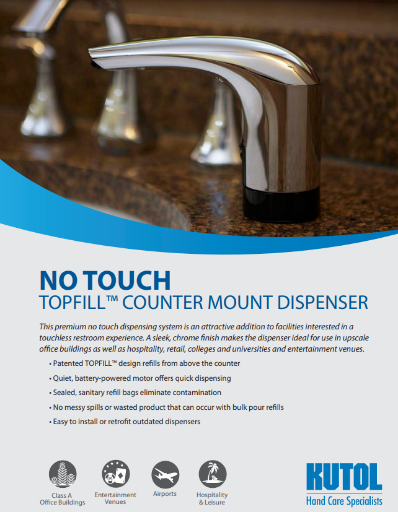 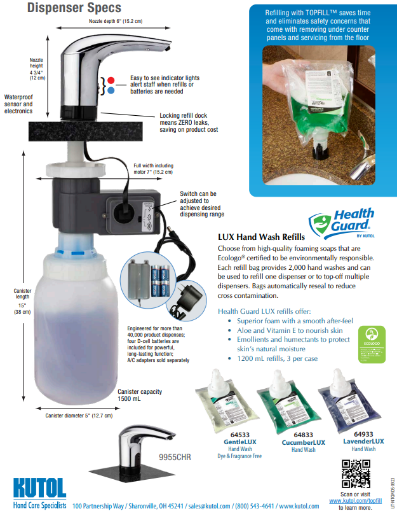 https://www.kutol.com/wp-content/uploads/2023/09/TOPFILL-No-Touch-Counter-Mount-Flyer_0923.pdf
[Speaker Notes: One page flyer dedicated to NTCM – available for order as hard copy or download online]
Videos
[Speaker Notes: Not going to play all of the videos available – we shared them during our initial training but as a reminder: all videos are on Kutol’s YouTube Chanel:
Minute and a half marketing video
Instructional videos for:
Installation
Alternate Parts
Refilling]
Online Checklist / Lead Capture
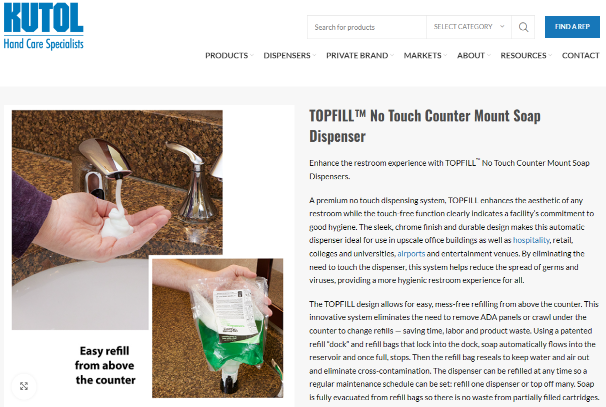 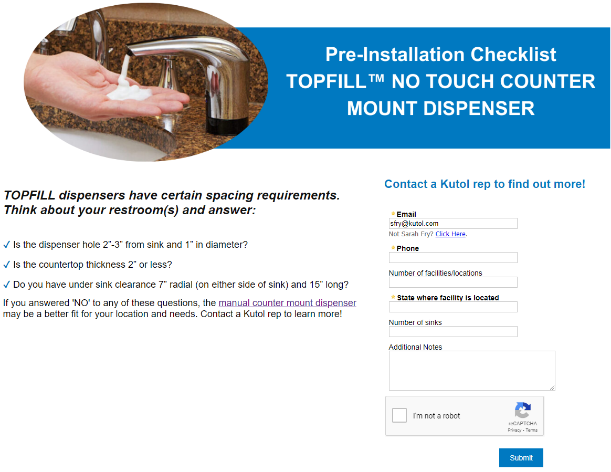 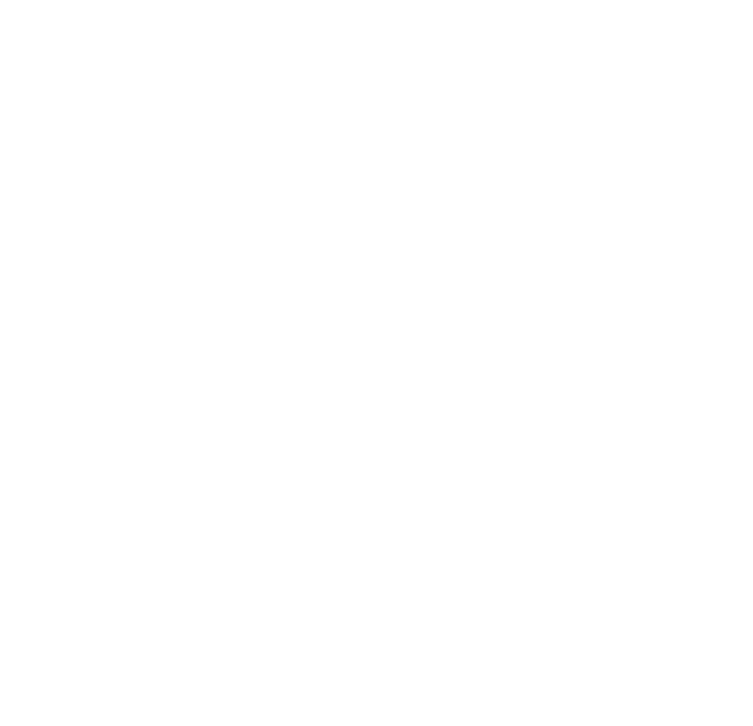 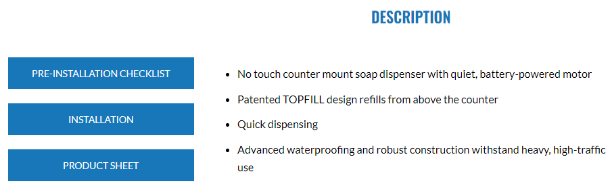 go.kutol.com/no-touch-counter-mount-preinstallation-checklist
[Speaker Notes: This online form is available to capture leads – refer/use it with customers as a) pre-install checklist and b) initiate the sales process

When the form is submitted, the info will be transferred to Kutol for follow-up and next steps]
Quick Links
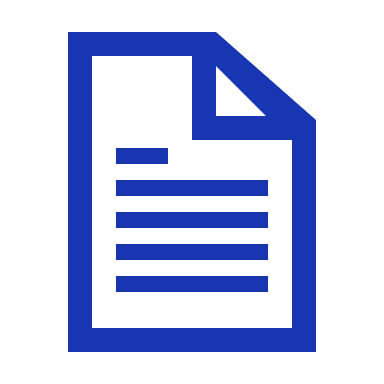 Digital
Collateral
Web Page
Lead Capture
YouTube Playlist:
Marketing Video
Installation Video
Refilling Video
Alternate Parts Video
Sales Flyer
Brochure
Advantages Flyer
FAQ
Pre-Install Checklist
Scan and save!
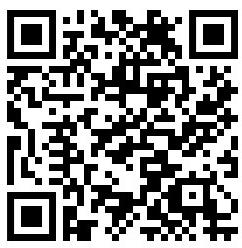 [Speaker Notes: Links to the sales tools and videos
Scan the QR code for the no touch counter mount page on our website]
Opportunities
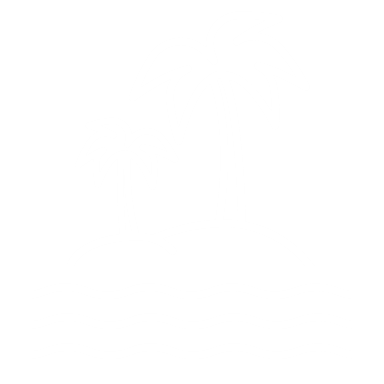 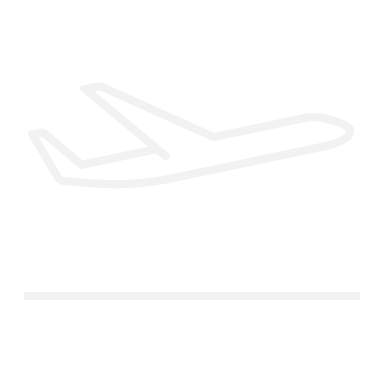 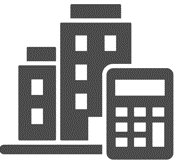 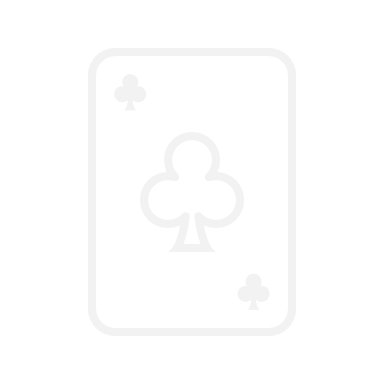 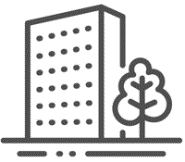 Commercial Real Estate
Entertainment Venues
Hospitality & Leisure
Airports
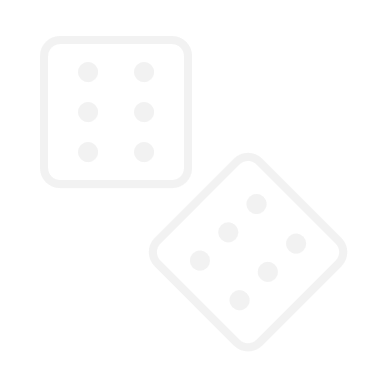 Class A Office
[Speaker Notes: These are prime opportunities you should be targeting with NTCM – great fits because of the volume/traffic as well as the differentiators we identified earlier. These facility types place great value on:
Labor efficiencies
Product cost savings
Image enhancement
Health and safety]
Opportunities: Understanding Key Players
Building Owner
Property Manager
Building Service Contractor
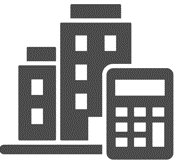 Building Engineer
Tenants
Commercial
Real Estate
[Speaker Notes: Some of the most important players you’ll interact with on this system are within commercial real estate.

Let’s dive a little deeper into who does what in this space and what is most important to them.

Property Manager – KEY PLAYER in the equation and the most important person to know to make something happen. Controls all aspects of the building and reports directly to the owner. Can make most daily decisions without approval and is in contact with all related parties. Job is to attract and retain tenants and get the highest amount of rent per square foot possible. Will invest in improvements if it increases the stature of their building in relation to similar properties thus driving up base rent rates.

Building Owner – not involved in the day-to-day. Can be a large institutional investor or a local investor or group. Is usually a passive investor looking for a return on the investment.

Building Engineer – Will often have a say in anything related to maintenance, plumbing, electrical and other aspects necessary to keeping the building functioning properly and efficiently.

Building Service Contractor – In addition to cleaning the building, proactive in offering solutions and upgrades to the facility. Reports directly to the property manager and has intimate knowledge of the building and a vested interest in the building’s upkeep and improvements.

Tenants – Sometimes drive the PM to make improvements in order to retain them when a lease is up for renewal or as a function of their initial build-out budget.]
Who are your opportunities?
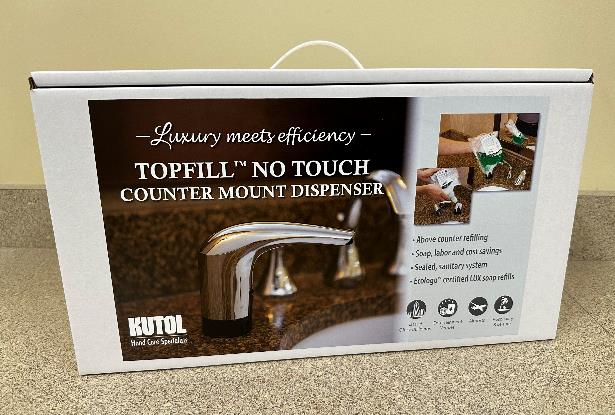 Target list for demos?
Building Service Contractor targets?
[Speaker Notes: Who are you identifying as targets?
Demo kit
BSC targets – communicate this to your Kutol sales manager]
60
End User Trial
1
4
Dispensers per facility maximum
Refill bag per dispenser provided at no charge
Day risk-free trial for facility to decide to keep dispenser (pay invoice) or return (no cost)
[Speaker Notes: Trial program – great opportunity for key end users to experience the benefits of TOPFILL in their facility.

60 day trial period, at which point the facility can decide to keep the dispensers and pay $98/dispenser. Or return the dispensers at no cost to them.

There is a 4-dispenser limit per facility and Kutol will provide one refill bag per dispenser. Additional refills can be ordered.]
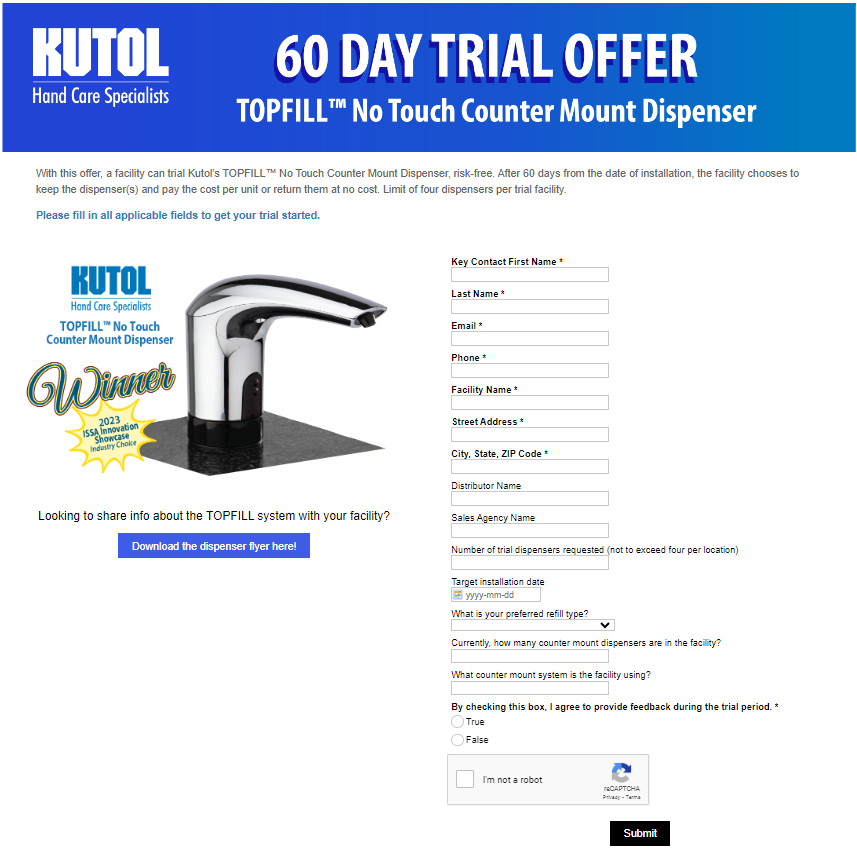 End User Trial Form
[Speaker Notes: To participate – facility completes online trial form then Kutol will coordinate.
Installation must take place with sales agent present
Sales rep checks in and collects feedback from facility every two weeks

https://go.kutol.com/no-touch-counter-mount-trial-offer]
Pricing
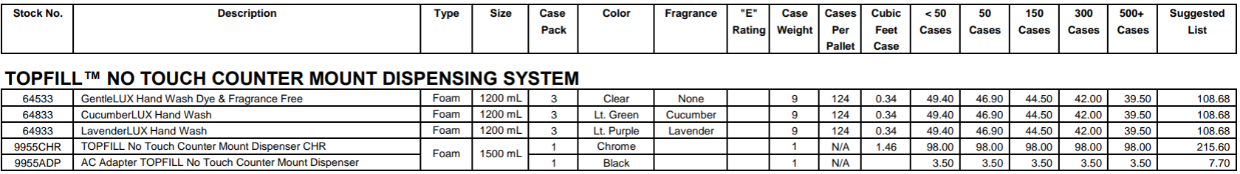 CONFIDENTIAL: FOR INTERNAL USE ONLY.
Competitor Comparison
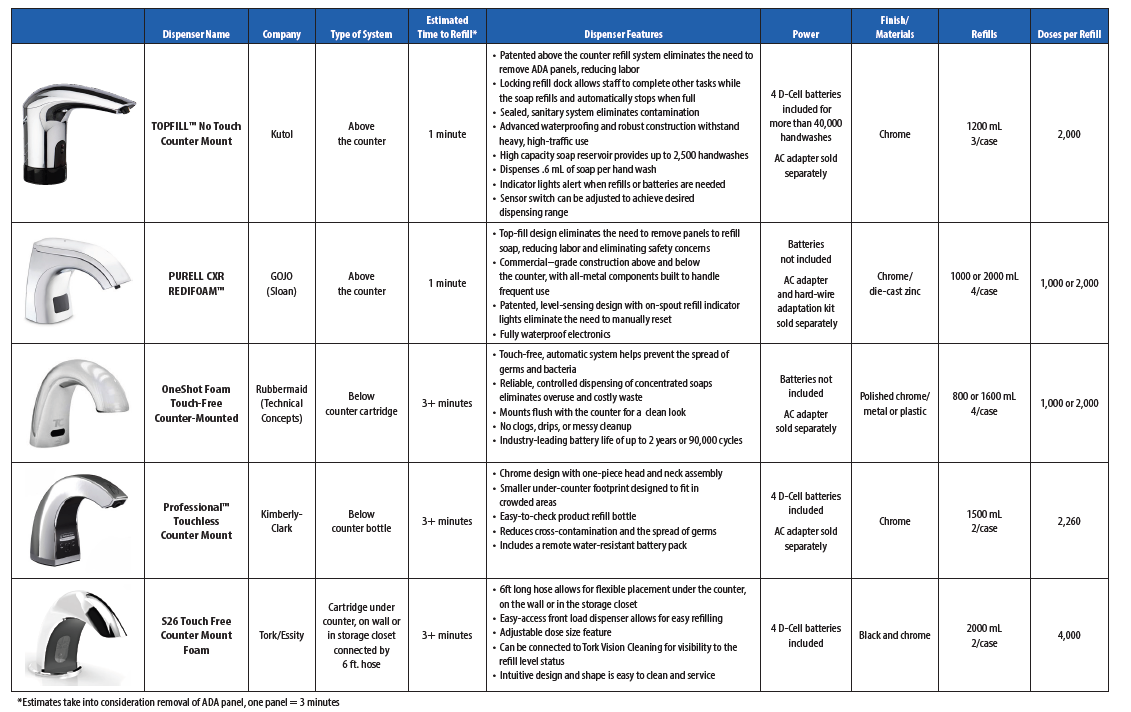 CONFIDENTIAL: FOR INTERNAL USE ONLY.
[Speaker Notes: We’ve gone through the process of comparing several no touch counter mount dispenser systems and here’s what we’ve learned:
Of the two topfill systems on the market (Kutol and Gojo), Kutol’s dispenser is ONE FOURTH the cost of Gojo’s
Other systems on the market take significantly more time refill – at least THREE TIMES that of Kutol’s TOPFILL system (approximately one minute vs. three)
Get info from John W. on per shot costs, etc.

As you come up against competitor systems in the field and gain additional intel, share that with Kutol so we can build out this comparison.

This document is available to you and will be emailed as a follow-up to this presentation. It is for your use only and should not be distributed.]
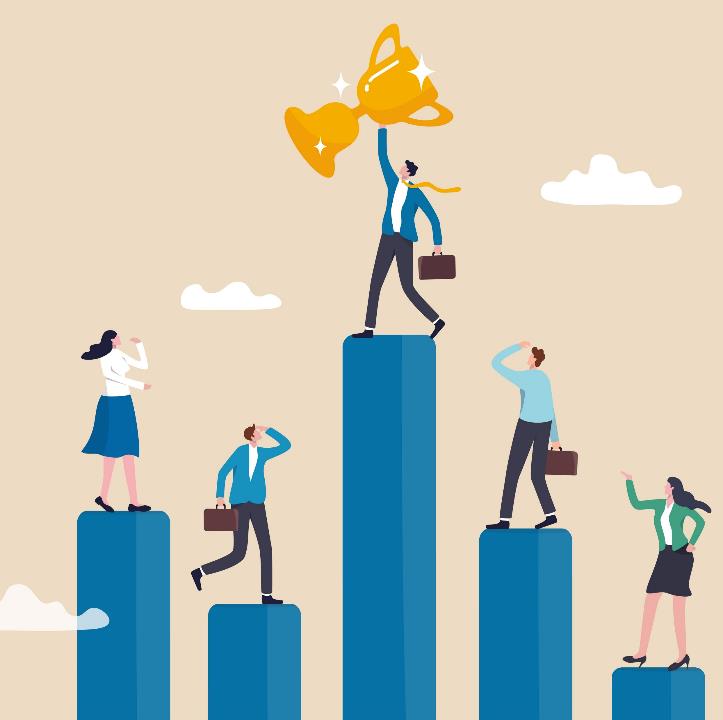 Monthly Leaderboard Email
[Speaker Notes: Yes, we will be tracking your NTCM placements!

And just like the DECO placement program – we will be updating our agencies with a monthly leaderboard email. Don’t be one of the agencies that never makes it into the top five…]
Value Prop
Maximize labor efficiency and reduce soap costs while enhancing the health and prestige of a facility with TOPFILL.
[Speaker Notes: One last review of the value prop of the TOPFILL system. Happy selling!]